Figure 1. The MRC breathlessness scale (adapted from [1]).
Occup Med (Lond), Volume 58, Issue 3, May 2008, Pages 226–227, https://doi.org/10.1093/occmed/kqm162
The content of this slide may be subject to copyright: please see the slide notes for details.
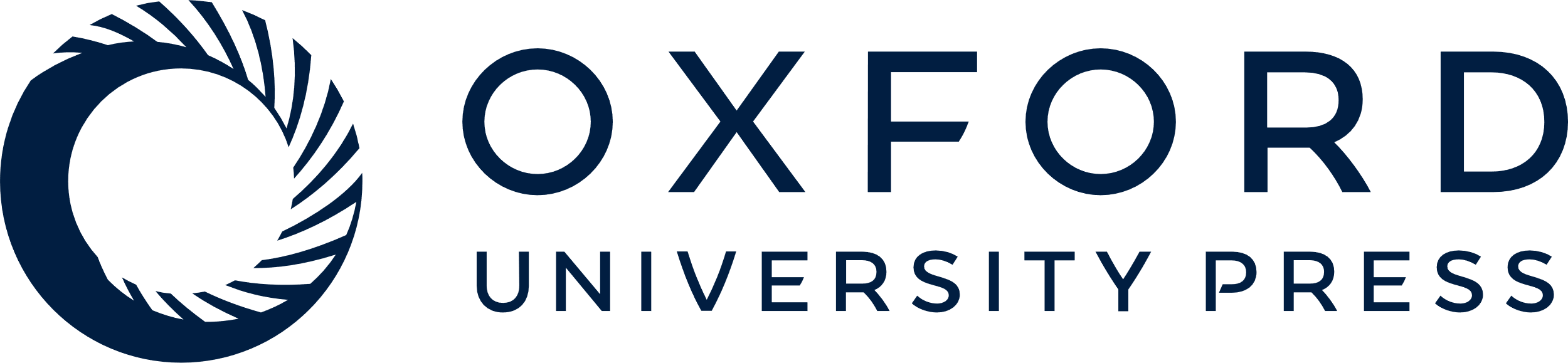 [Speaker Notes: Figure 1. The MRC breathlessness scale (adapted from [1]).


Unless provided in the caption above, the following copyright applies to the content of this slide: © The Author 2008. Published by Oxford University Press on behalf of the Society of Occupational Medicine. All rights reserved. For Permissions, please email: journals.permissions@oxfordjournals.org]